BISCUITS (FLORENTINS)
INGREDIENTS
300g corn flakes
1 cruet of condensed milk
1 handful  of dried cranberries
1 handful of shelled sunflower seeds
MAKING BISCUITS
Pour flakes, shelled sunflower seeds and cranberries into a deep bowl.
Pour condensed milk. Mix all thoroughly.
After insert a full tablespoon of the mixture into the baking paper-lined trays.
Bake in the 180 degree oven for 7-10 minutes. Wait until cool.
DELICIOUS!
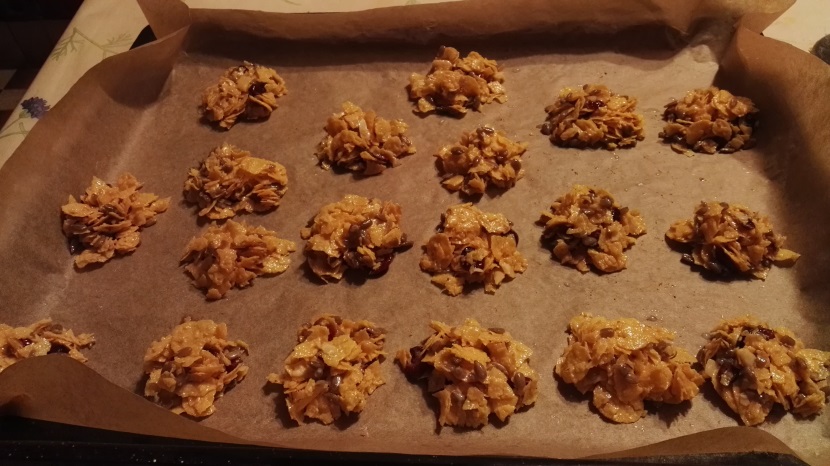 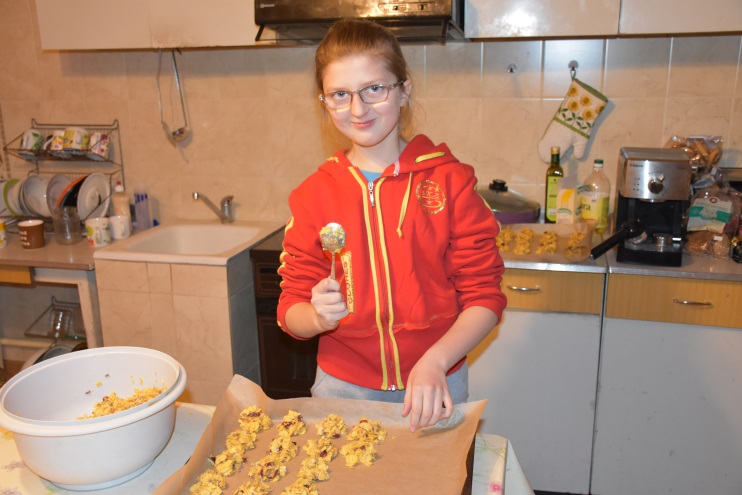 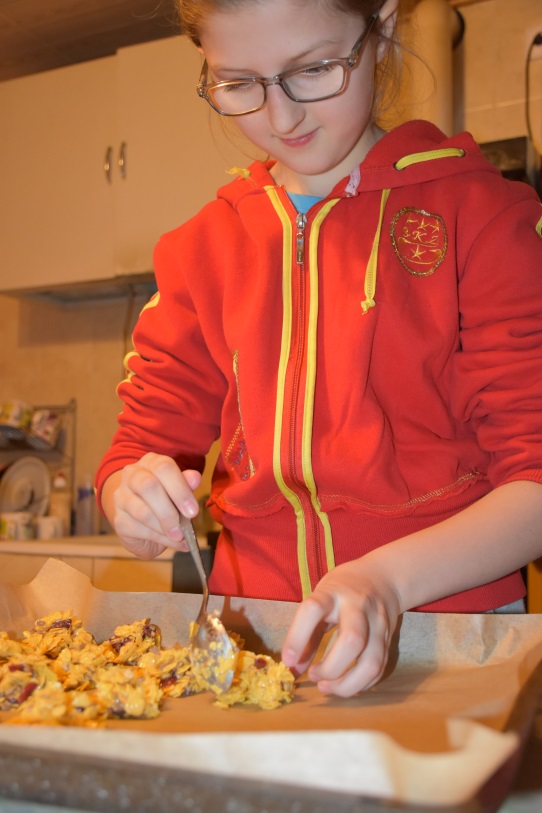 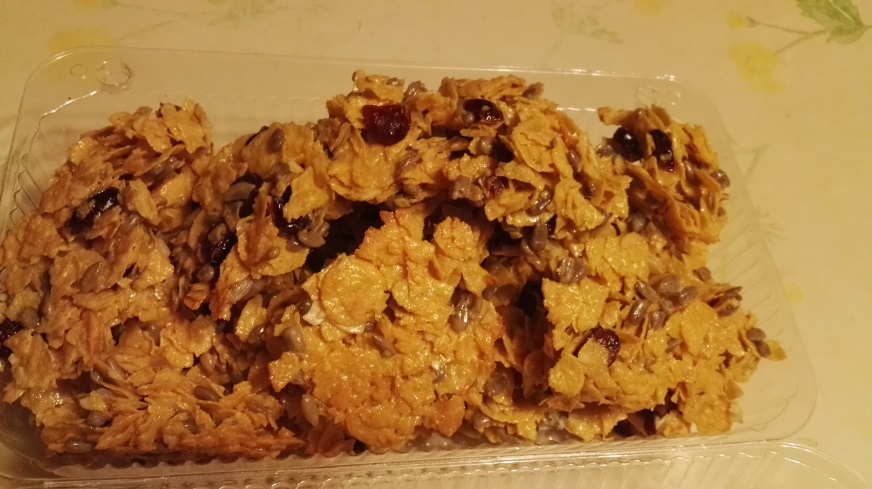